Le raisonnement par récurrence
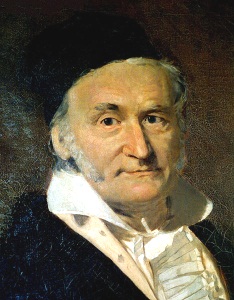 GAUSS (Gauß) Karl Friedrich, allemand, 1777-1855
[Speaker Notes: Les raisonnements en mathématiques se font en général par une suite de déductions, du style : si … alors, ou mieux encore si c’est possible, par une suite d’équivalences, du style : si et seulement si. 
Mais il existe un autre type de raisonnement, que l’on appelle  le raisonnement par récurrence, particulièrement adapté lorsqu’il est demandé de prouver une formule dépendant  d’un paramètre n entier.]
Le raisonnement par récurrence
Le raisonnement par récurrence fonctionne comme l’évolution d’une épidémie.
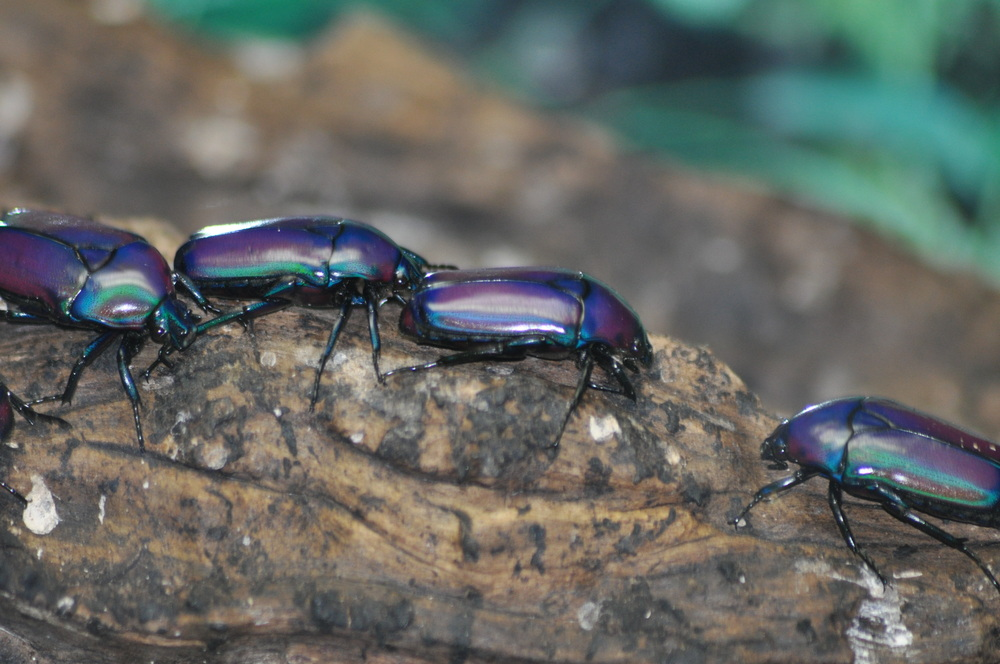 [Speaker Notes: Prenons l’exemple d’une rangée d’insectes, alignés du premier insecte au dernier, celui-ci pouvant être infiniment loin, et mettons-les dans un contexte d’épidémie : si l’un est malade il transmet la maladie à son voisin de droite. 
Vont-ils être tous malades pour  autant ? Non. 
Mais si le premier est malade, alors oui, la maladie va se répandre, par transmission au voisin, à tous les insectes. 
Il est là, le raisonnement par récurrence, avec ses deux contraintes : fonctionner au départ, et se transmettre de l’un au voisin. Alors tout le monde est atteint.]
1ère étape
Initialisation:
Montrer que la propriété est vraie pour le premier rang (ou un rang).
2ème étape préparatoire
Supposer la propriété vraie pour un indice p donné.
[Speaker Notes: Mais surtout pas quelque soit p. On pourra ensuite remplacer p par n.]
3ème étape préparatoire
Enoncer  la propriété au rang p+1.
4ème étape
HéréditéDémontrer la propriété au rang p+1 en supposant seulement celle-ci vrai au rang p.
5ème étape
Conclusion
On conclut que la propriété est vraie pour tout n de IN.
Application 1
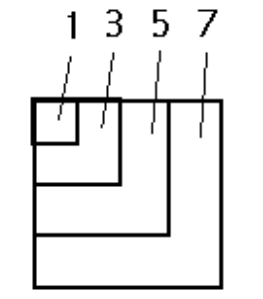 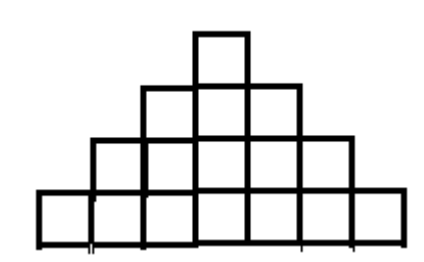 Application 2
Application 3